GO!
遊玩台南五條港      神農街與藥王廟
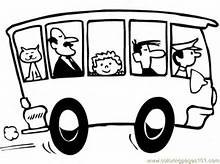 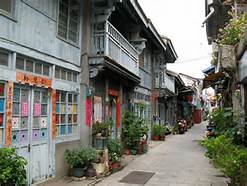 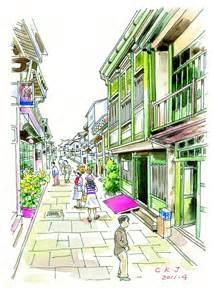 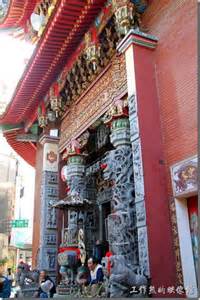 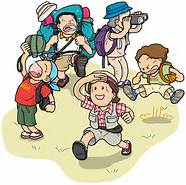